respirorespirorespiro
Política de informações junto ao RPPS
Principais pontos e desafios da Lei Geral de Proteção de Dados Pessoais (“LGPD”) 



Caio César de Oliveira |@oliveiracaiocesar
Advogado com atuação especializada em Direito Digital
Mestre em Direito pela USP
ImagemLIBRAS
ImagemLIBRAS
ImagemLIBRAS
ImagemLIBRAS
respirorespirorespiro
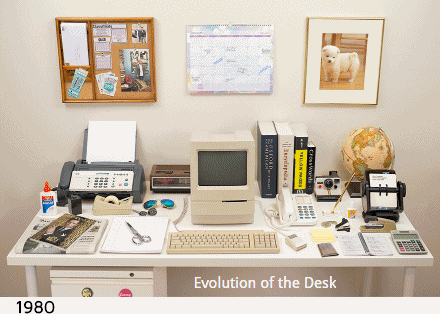 ImagemLIBRAS
ImagemLIBRAS
Vivemos em um mundo hiperconectado
ImagemLIBRAS
ImagemLIBRAS
respirorespirorespiro
Lei Geral de Proteção de Dados(Lei 13.709/18)
Objetivos: 

Direito à privacidade 
Regras claras para empresas
Promover desenvolvimento 
Fortalecer a confiança
Segurança Jurídica
ImagemLIBRAS
ImagemLIBRAS
ImagemLIBRAS
ImagemLIBRAS
respirorespirorespiro
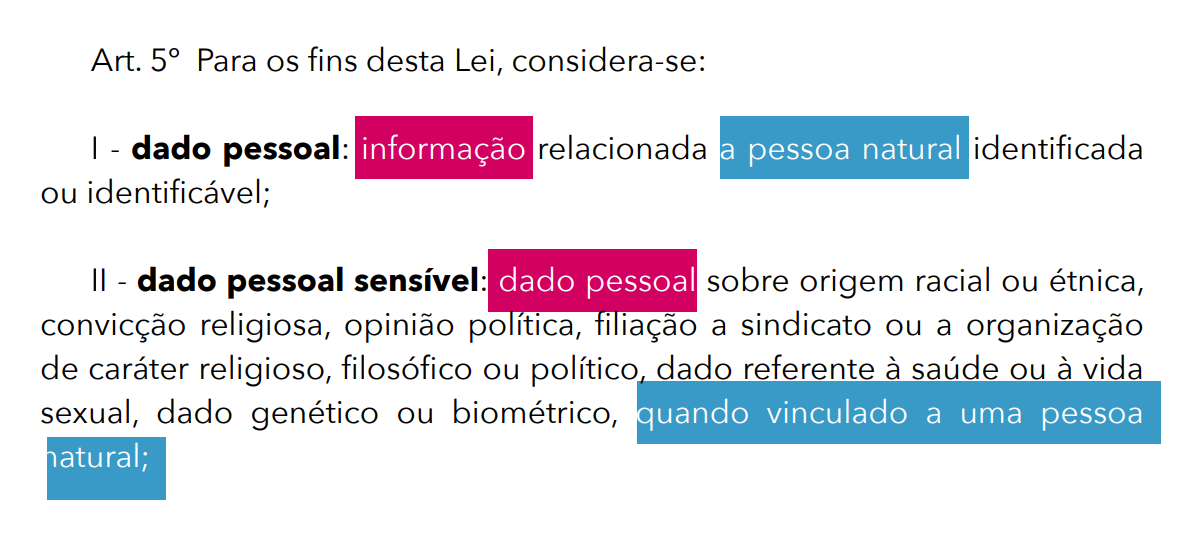 ImagemLIBRAS
ImagemLIBRAS
ImagemLIBRAS
ImagemLIBRAS
respirorespirorespiro
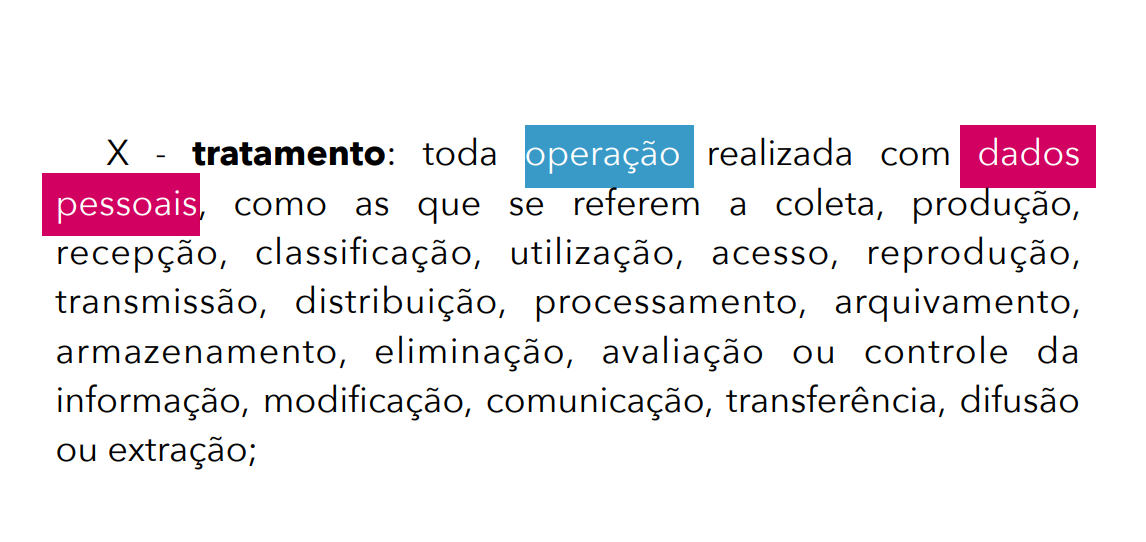 ImagemLIBRAS
ImagemLIBRAS
ImagemLIBRAS
ImagemLIBRAS
respirorespirorespiro
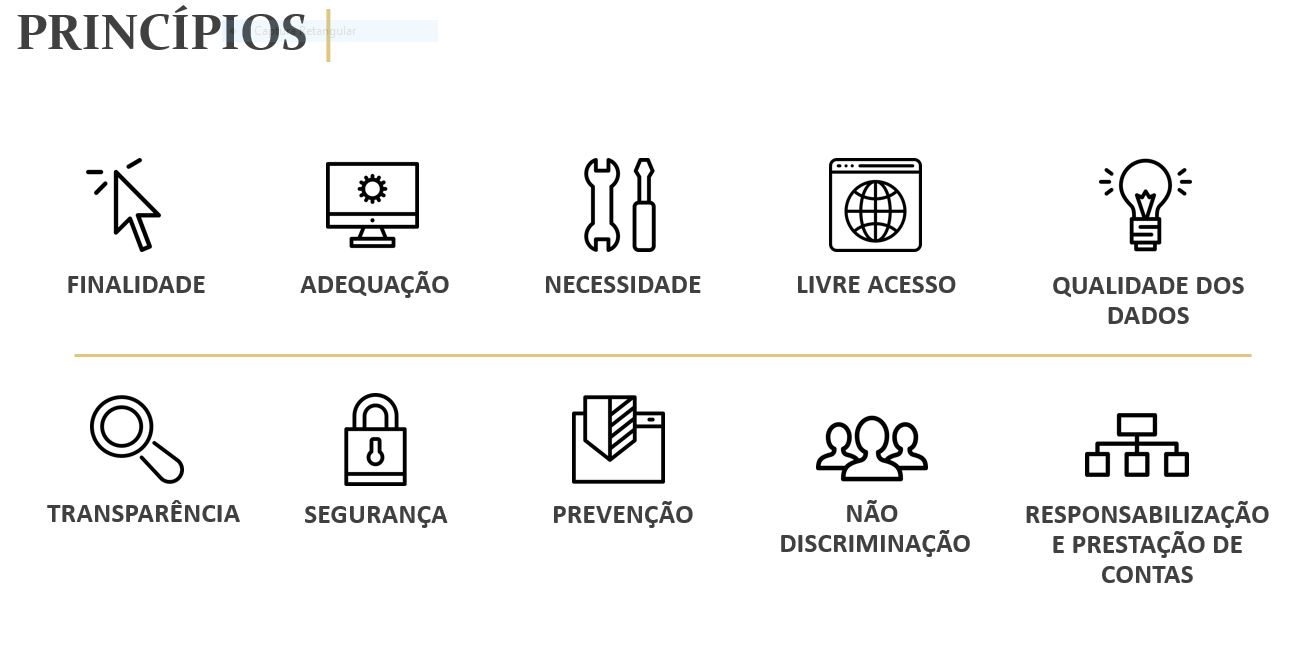 ImagemLIBRAS
ImagemLIBRAS
ImagemLIBRAS
ImagemLIBRAS
respirorespirorespiro
Bases legais
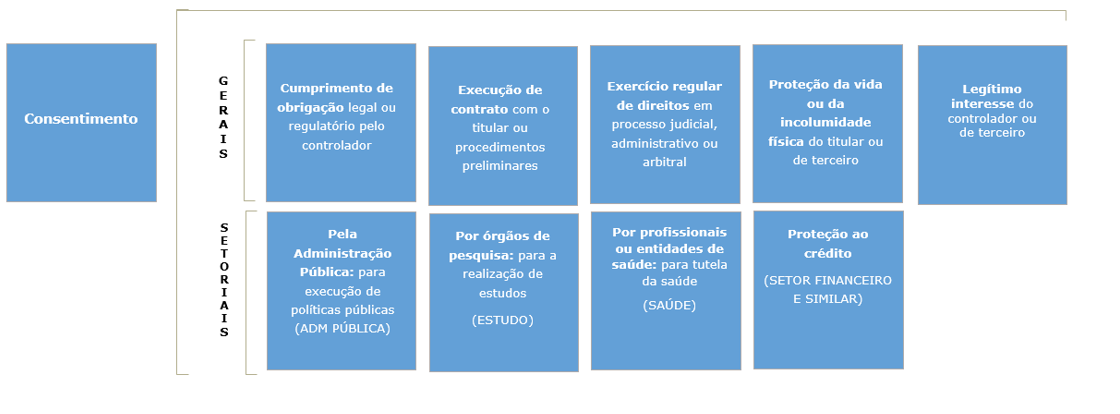 ImagemLIBRAS
ImagemLIBRAS
ImagemLIBRAS
ImagemLIBRAS
respirorespirorespiro
Conceitos importantes:

Titular 
Controlador 
Operador 
Encarregado  (DPO)
ANPD

Direitos dos Titulares:
Acesso
Correção 
Eliminação
Informação sobre o uso compartilhado
Oposição ao tratamento
Portabilidade
(e outros)
ImagemLIBRAS
ImagemLIBRAS
ImagemLIBRAS
ImagemLIBRAS
respirorespirorespiro
O que fazer?

Quais dados eu coleto? (ex. armário) 
Qual é a minha base legal? 
Qual é a finalidade da coleta? 
Já atingi a finalidade? Posso descartar o dado?
Qual deve ser o ciclo de vida dos dados pessoais?
Minhas politicas estão atualizadas?
Meus contratos com parceiros estão atualizados?
ImagemLIBRAS
ImagemLIBRAS
ImagemLIBRAS
ImagemLIBRAS
respirorespirorespiro
Obrigado!
Caio César de Oliveira
@oliveiracaiocesar
ImagemLIBRAS
ImagemLIBRAS
ImagemLIBRAS
ImagemLIBRAS